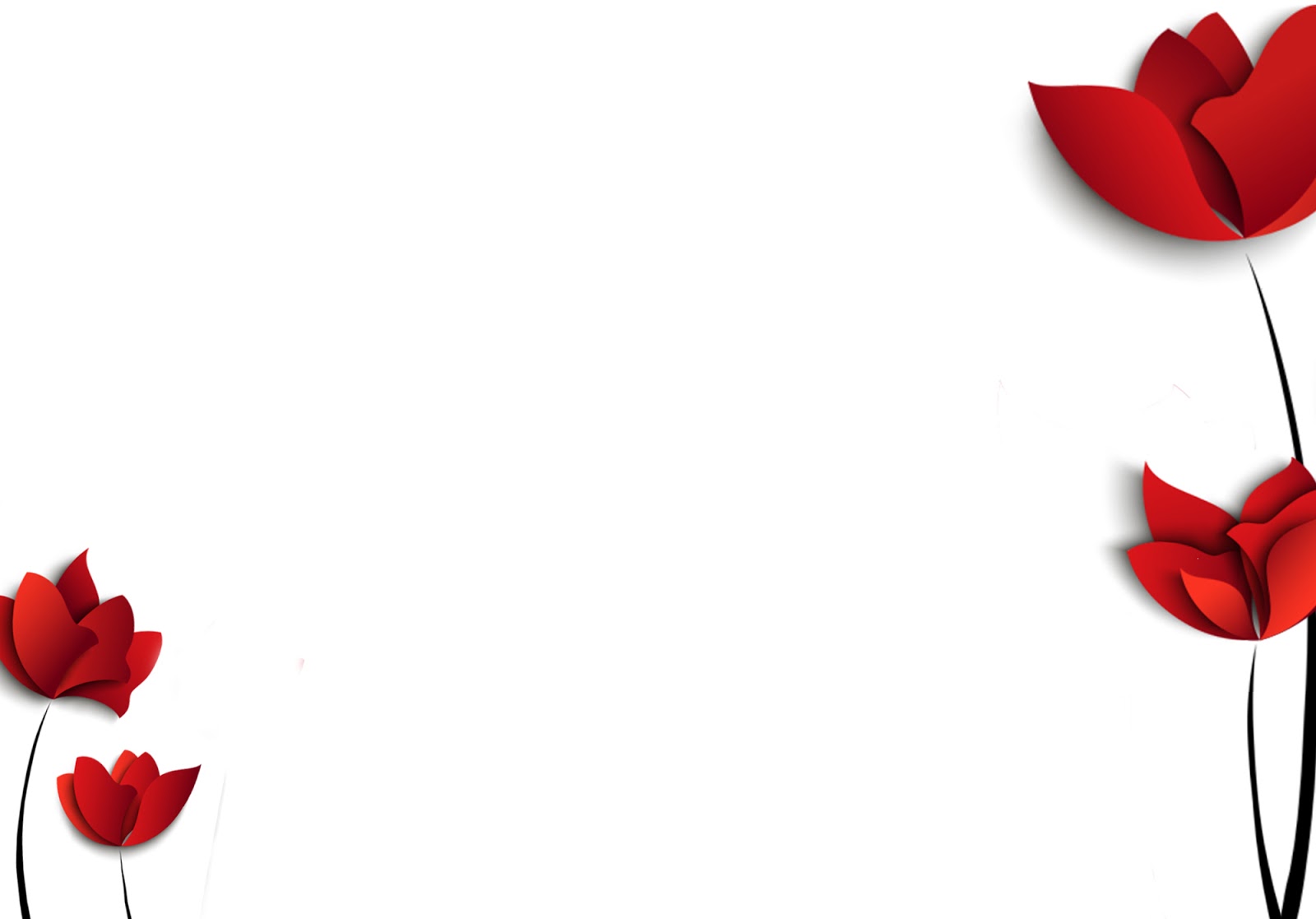 PHÒNG GIÁO DỤC VÀ ĐÀO TẠO QUẬN LONG BIÊN
TRƯỜNG MẦM NON HOA SỮA


LĨNH VỰC PHÁT TRIỂN NGÔN NGỮ


HOẠT ĐỘNG LÀM QUEN VĂN HỌC
ĐỀ TÀI: THƠ “ CÔ DẠY
LỨA TUỔI: 3 – 4 TUỔI
LỚP: MẪU GIÁO BÉ C2

GIÁO VIÊN:Trần Thị Thương


NĂM HỌC 2021 - 2022
BÀI HÁT: BÀN TAY
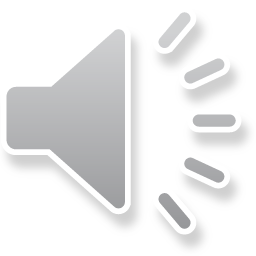 CÔ ĐỌC THƠ CHO TRẺ NGHE
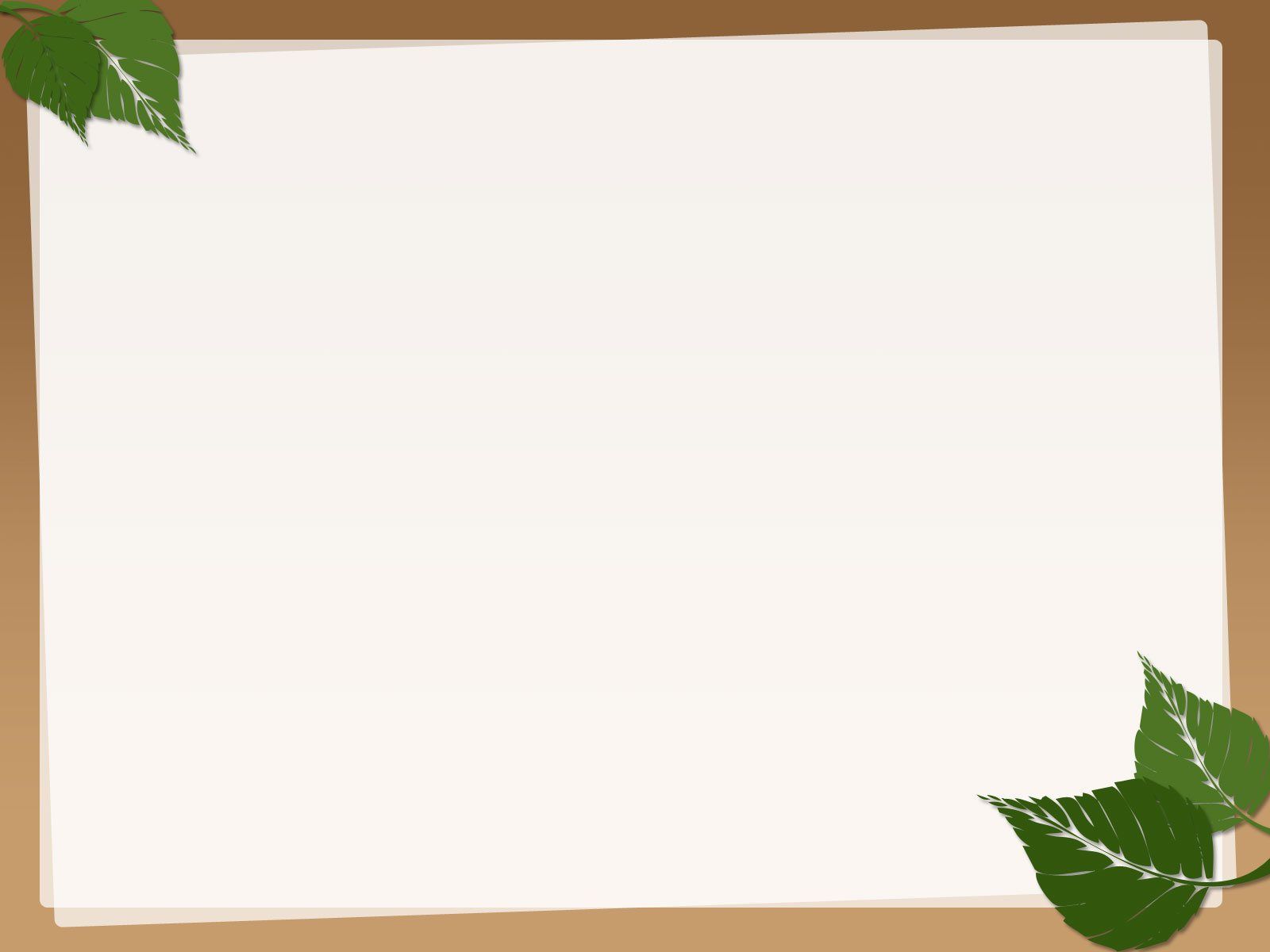 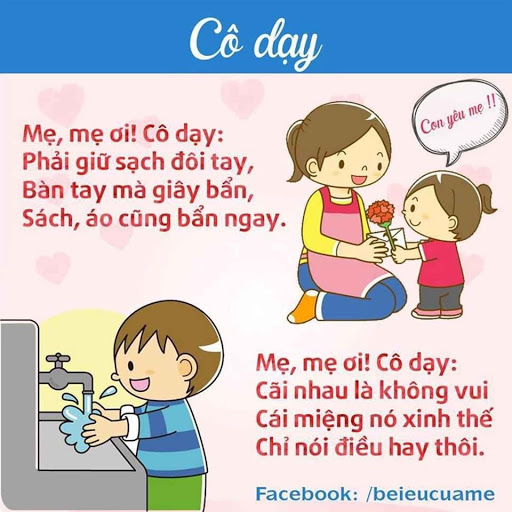 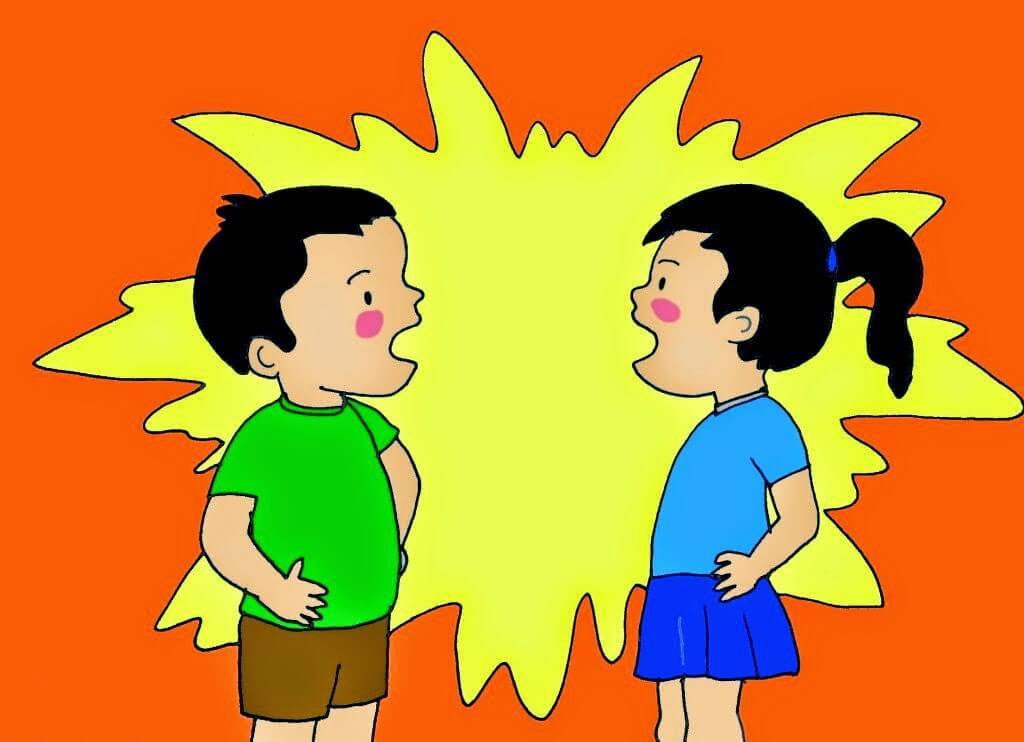 TRẺ ĐỌC BÀI THƠ
BÀI HÁT:  VUI ĐẾN TRƯỜNG
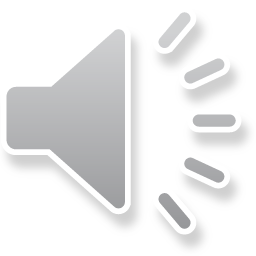